Муниципальное бюджетное дошкольное образовательное учреждение «Детский сад № 193 общеразвивающего вида с приоритетным осуществлением деятельности по физическому направлению развития детей»ГУО администрации города Красноярска
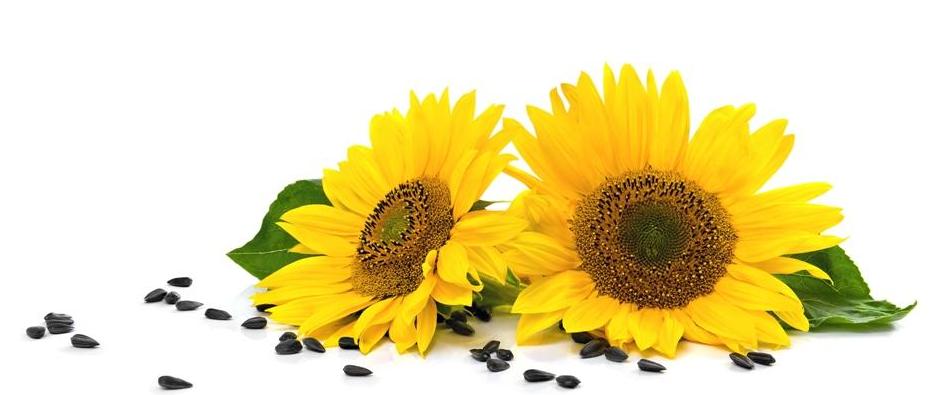 Образовательный проект
«Золотое решето черных домиков полно»
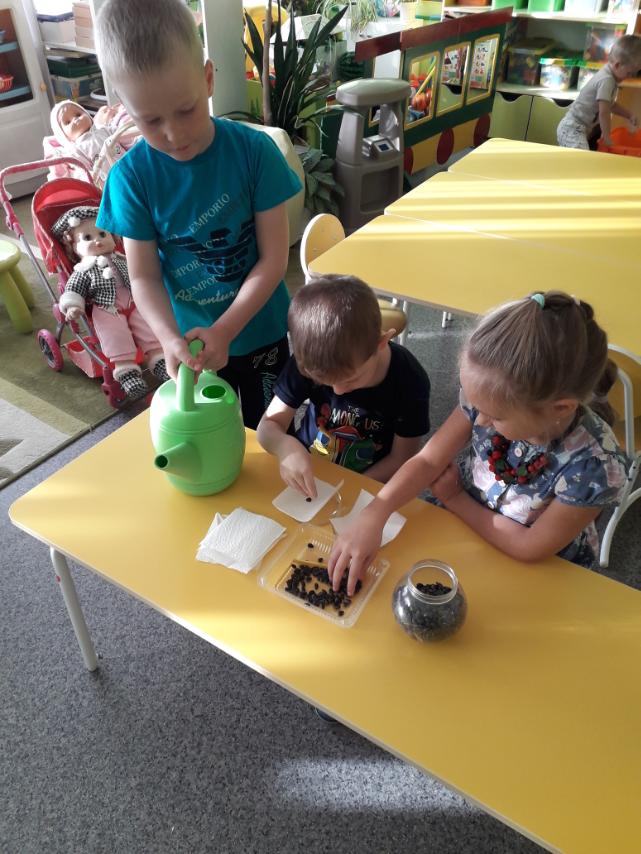 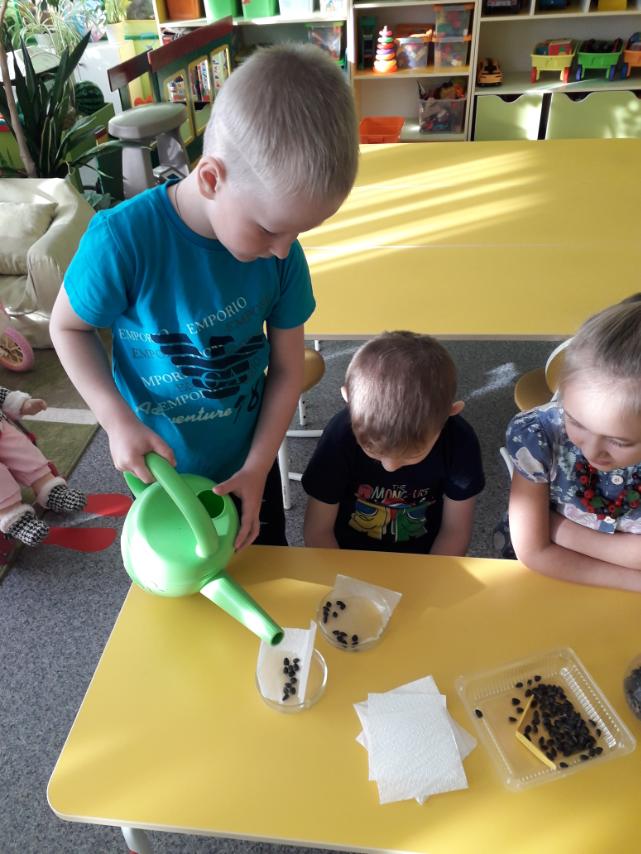 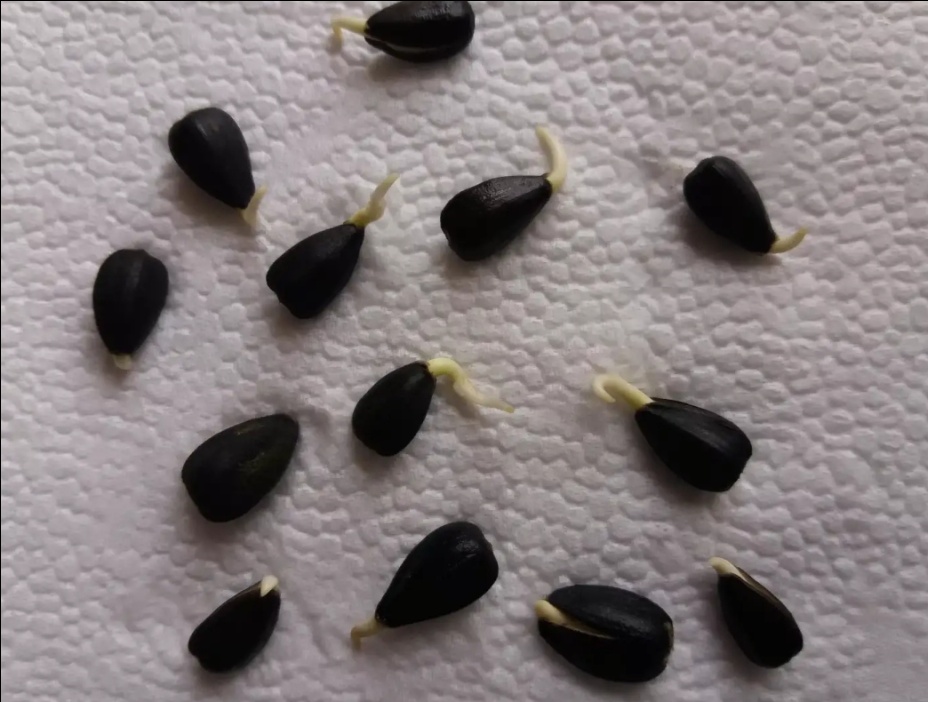 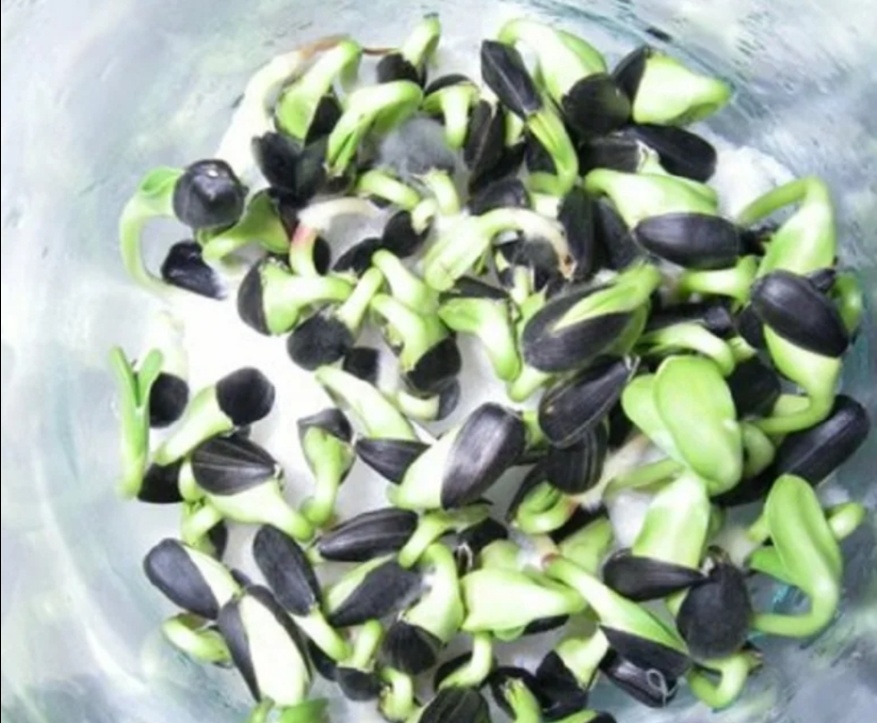 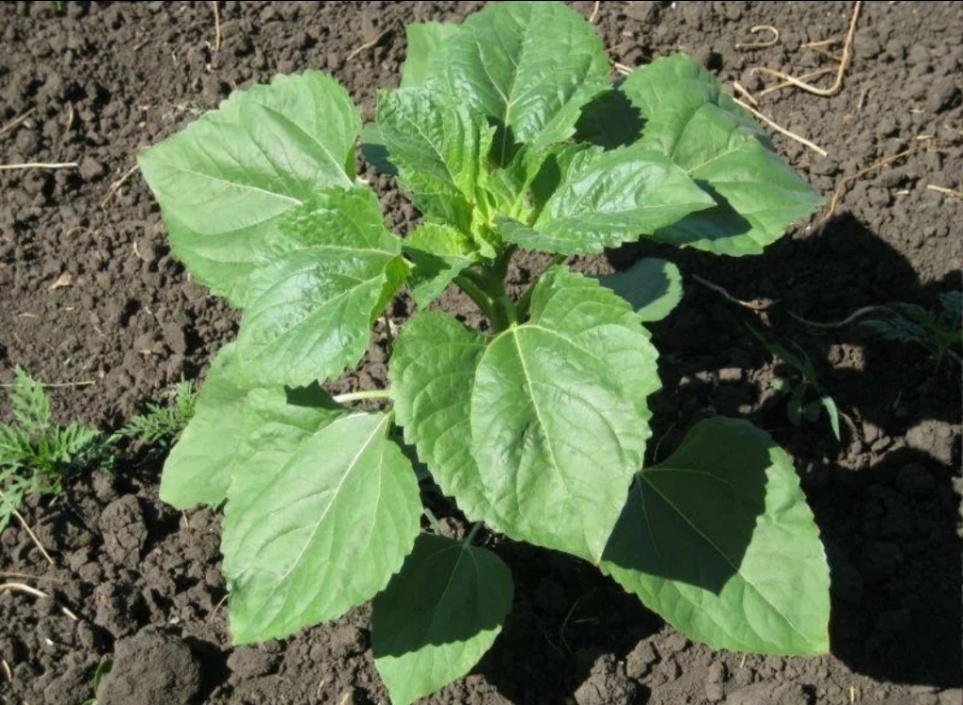 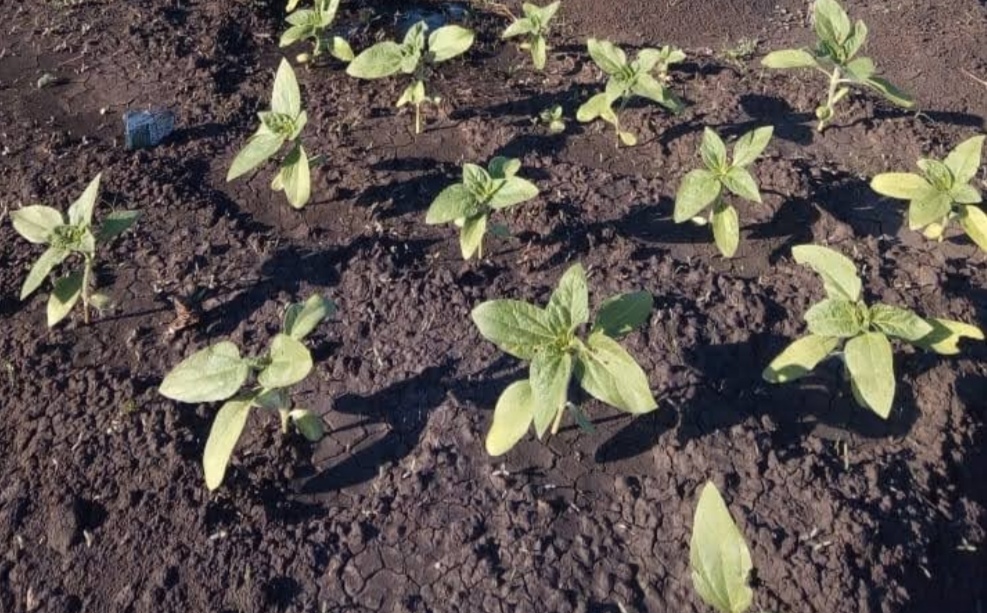 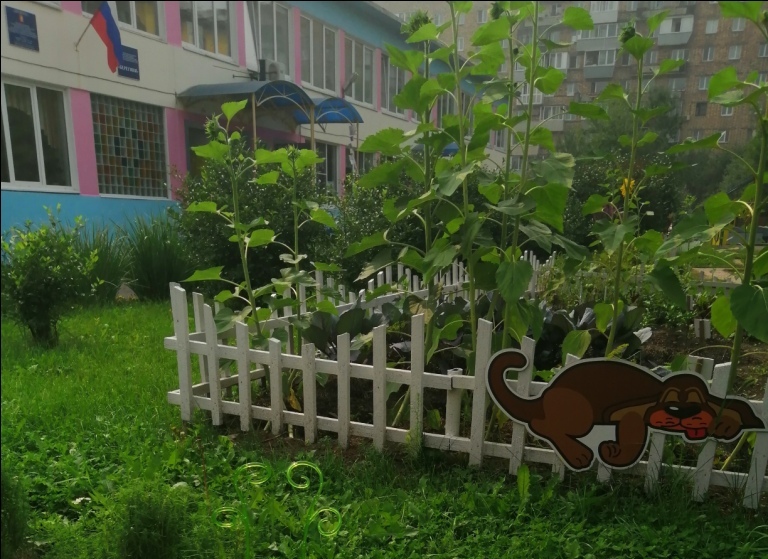 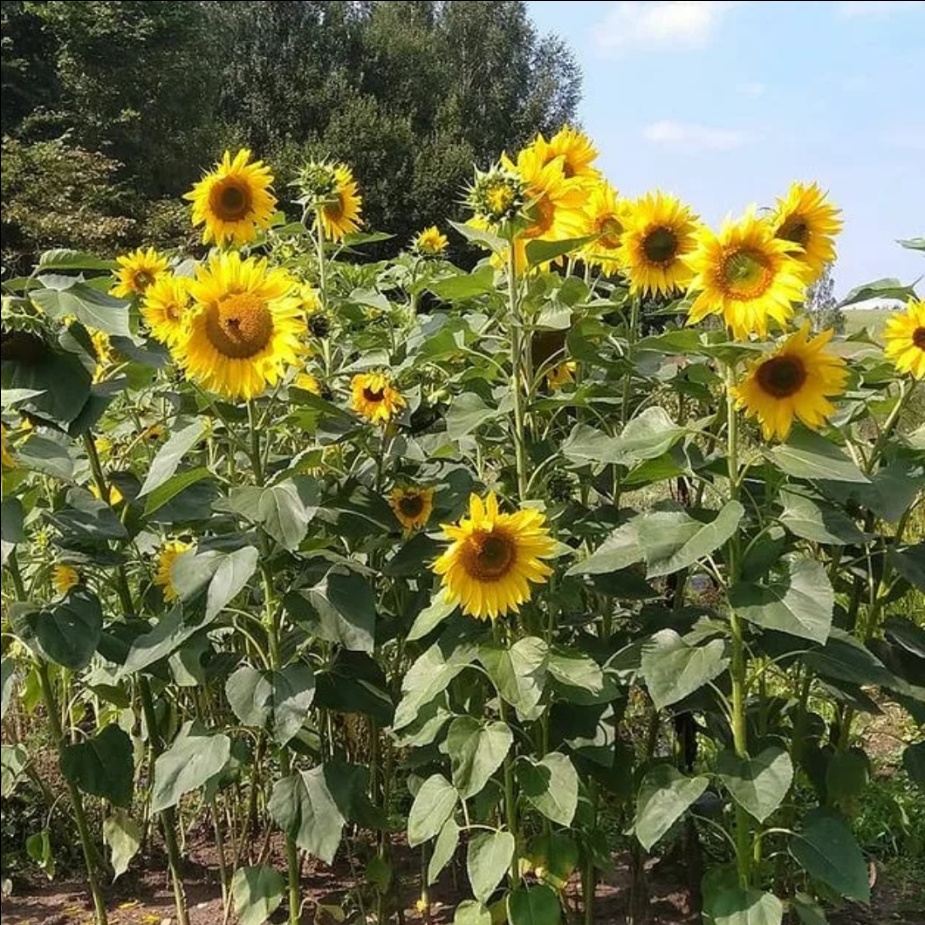 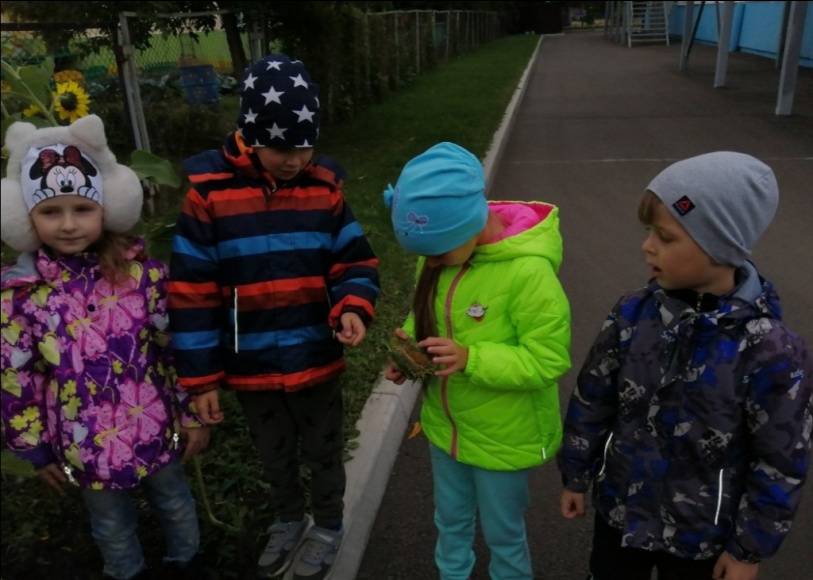 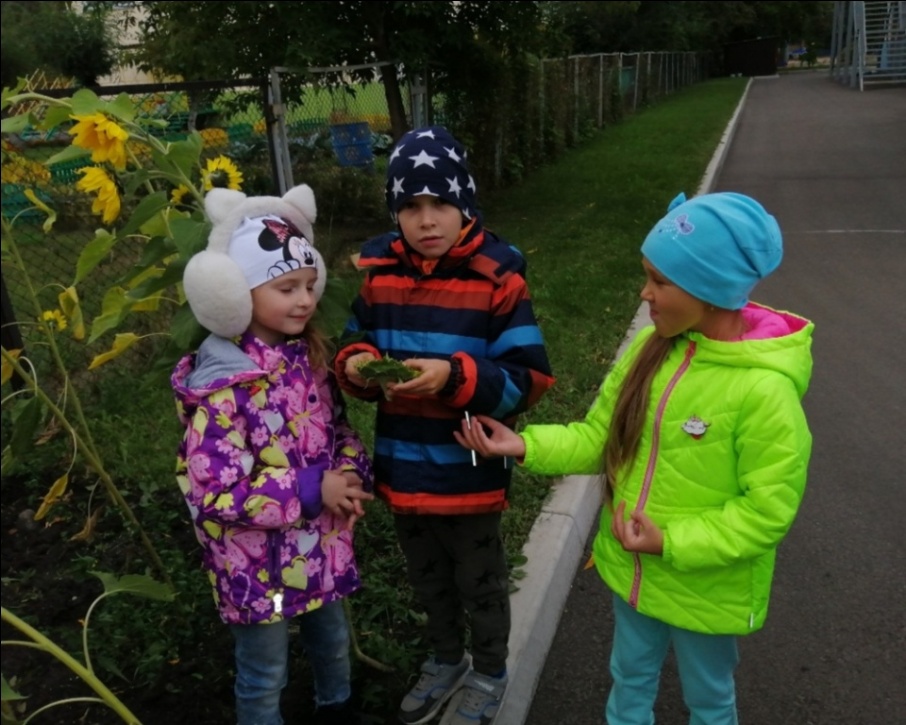 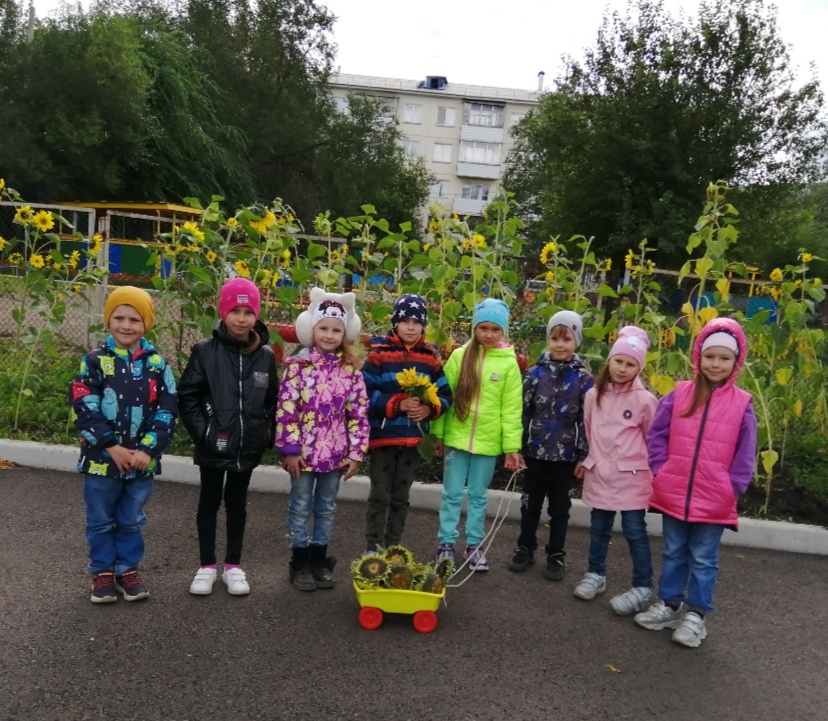 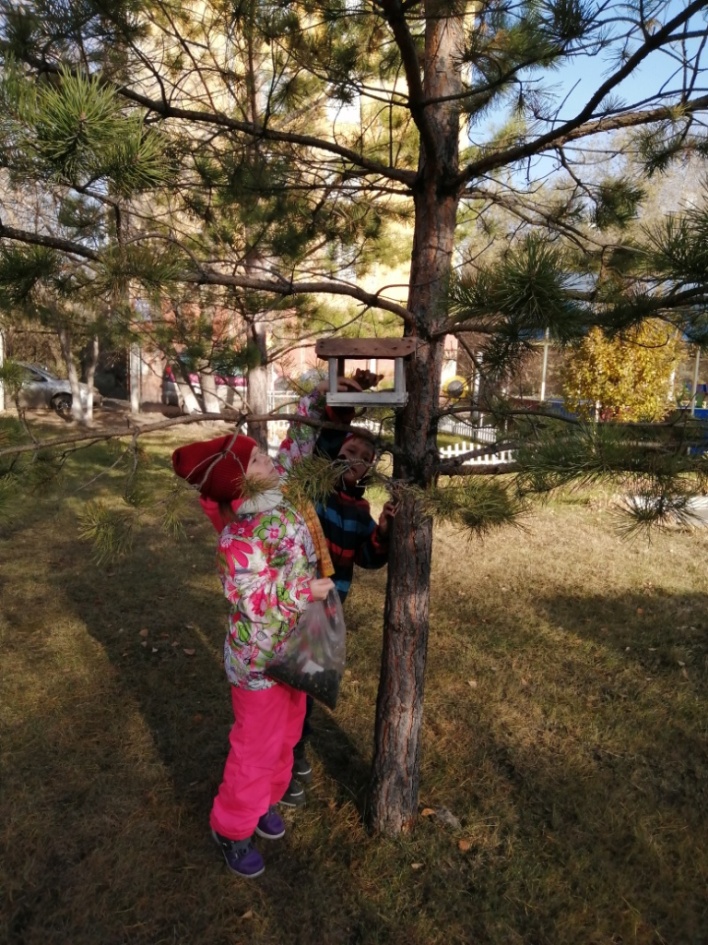 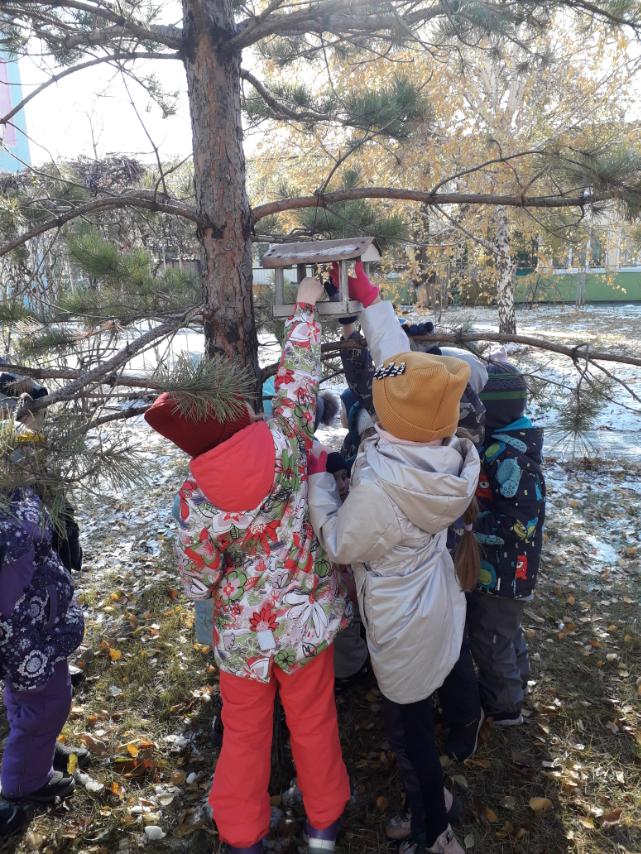